Mal’uk nukallpiak etaa______ ciqlluami kigpiarmek.
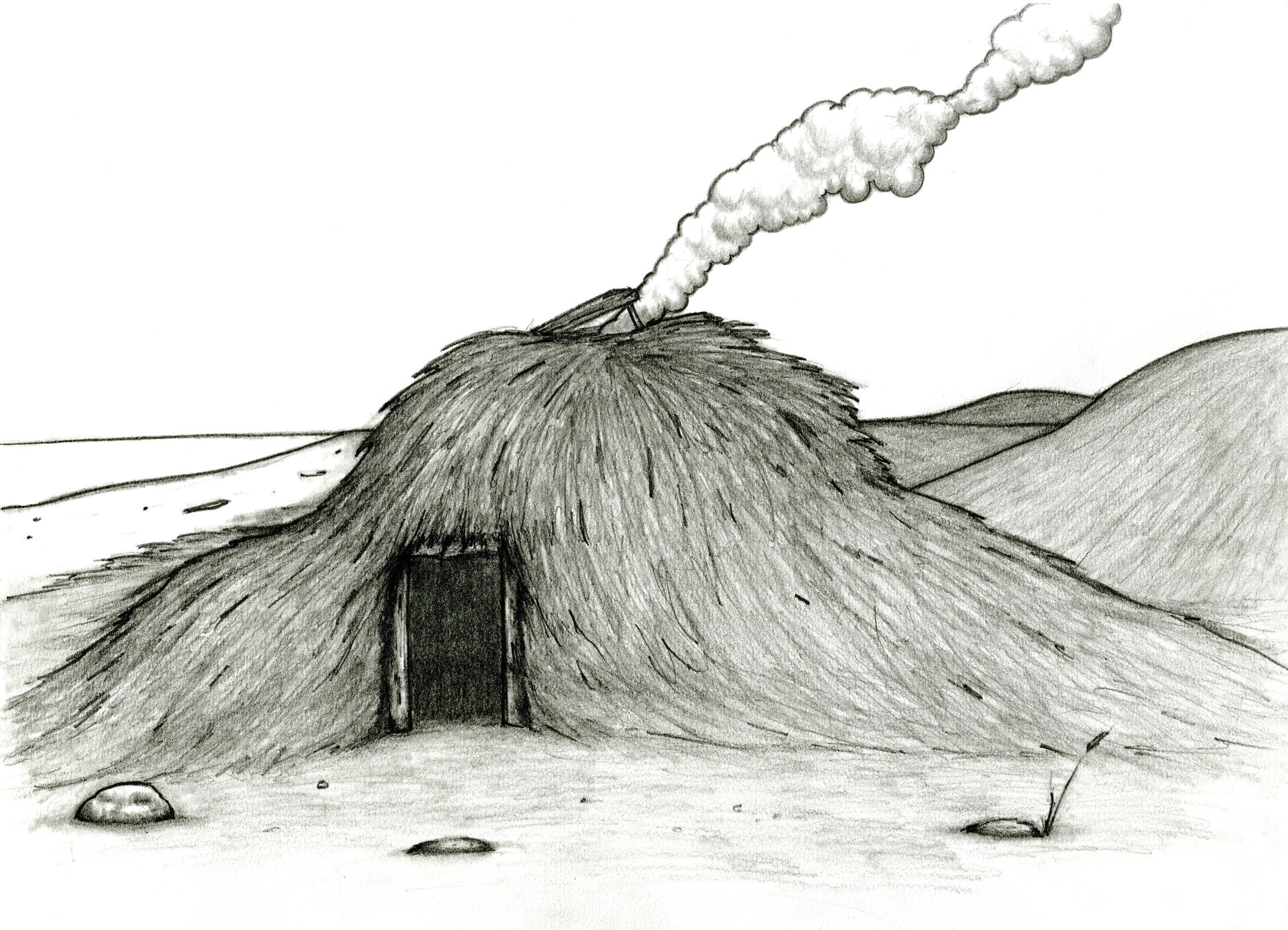 Sunarausqaq, tang’rhnisqaq pisurtaa_____ ingritni taquka’anek.Angutguaq cucunaitsqaq pisurtaa______ imarmi isuwiinek.
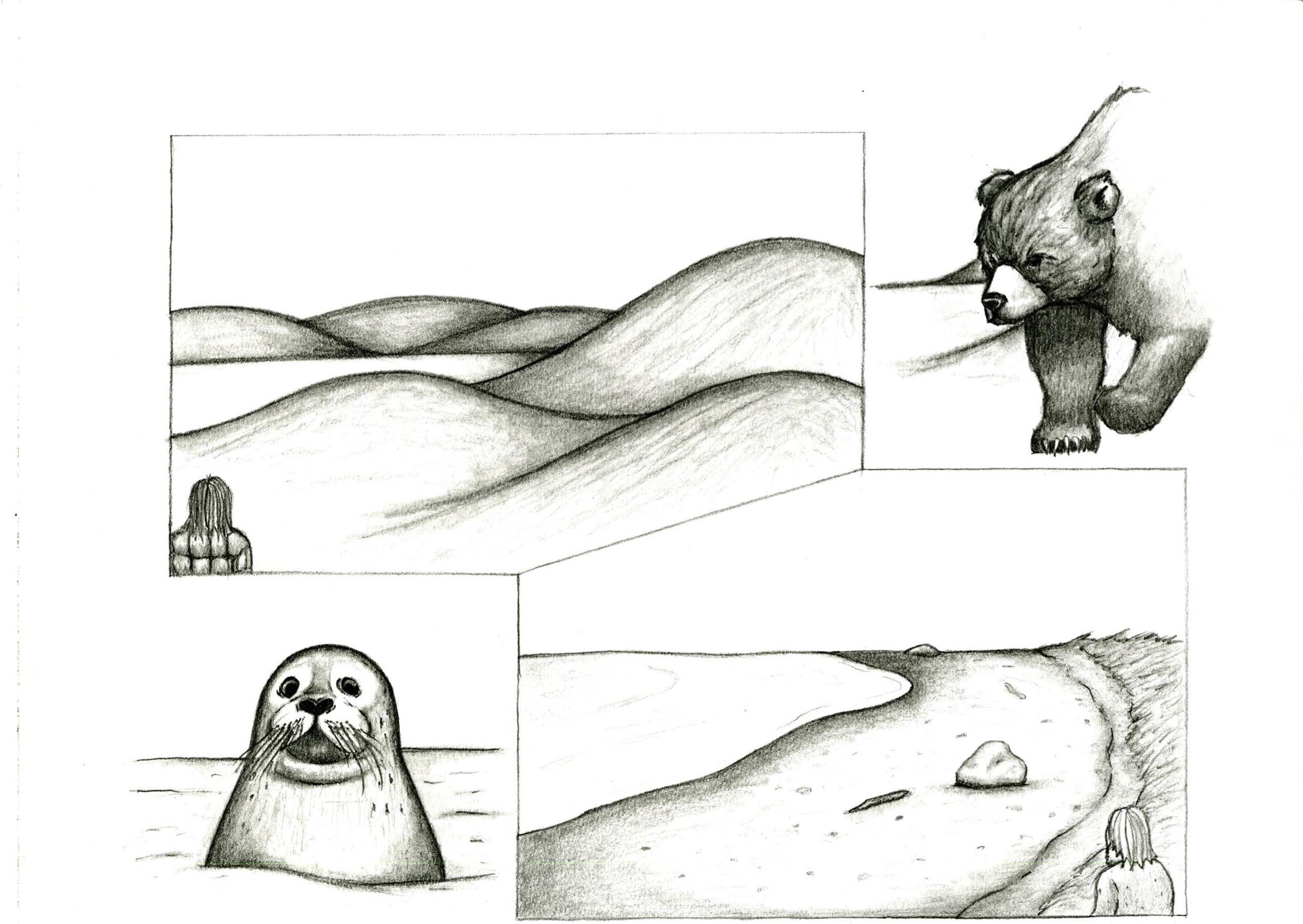 Nukallpiak angitaa_____ pisuryangamek. Taumi-llu Qateryuk mit____ Tang’rnisqam  canyanun.
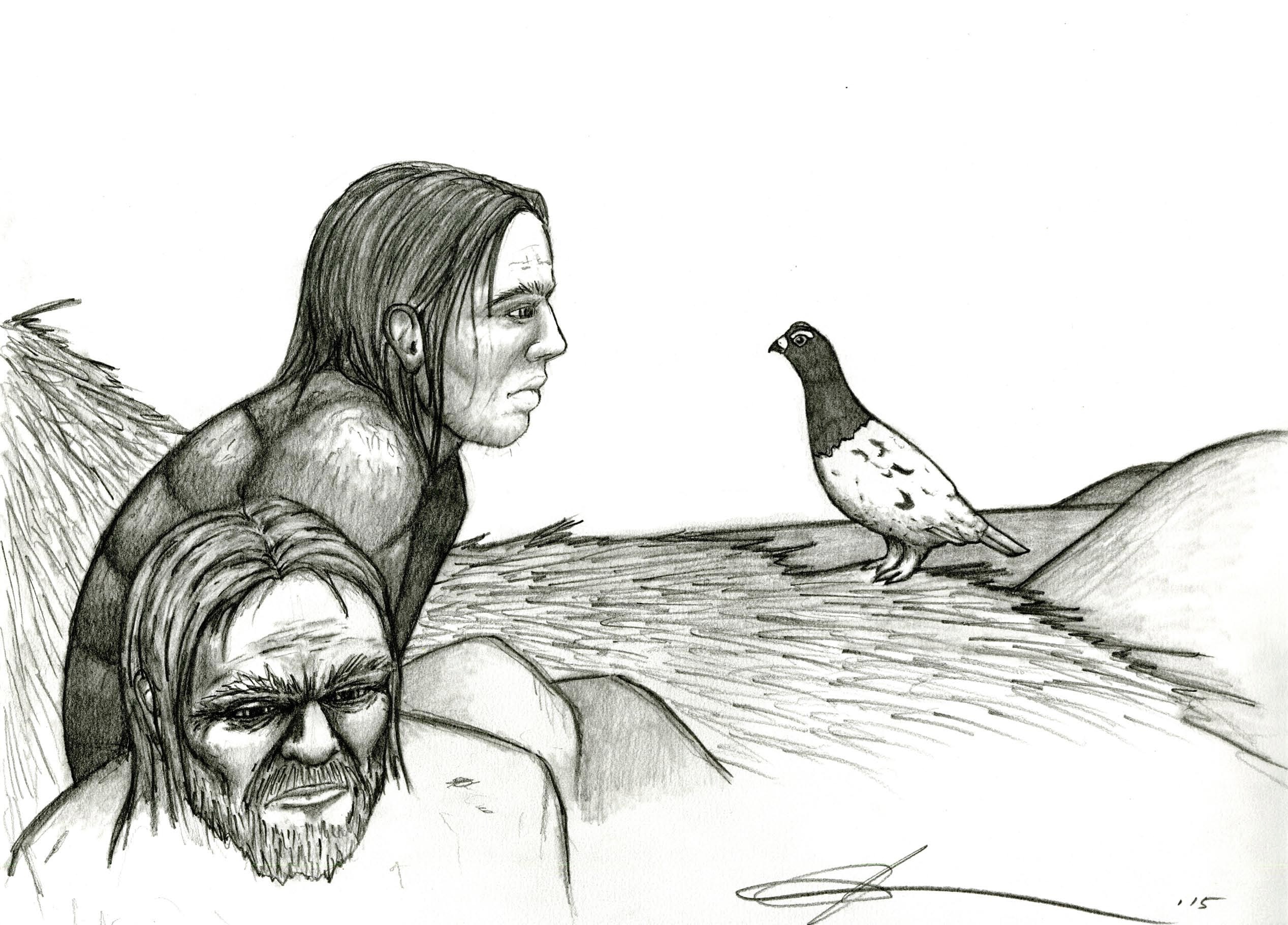 Tang’rnisqam pingaknillki Qateryuk. Mal’ugnek cingki, kayarualuku, “Awa maken, qa’i-cali taiyuten maut?” Pinga’iwagni, angq’rqiars’ki Qateryuk.
Taumi-llu Qateryuk age_______ angutguamen. Angutguaq ugau_______, pingaklluku. Ataku, angutguaq nertali______ taumi neregkwarluku Qateryuk.
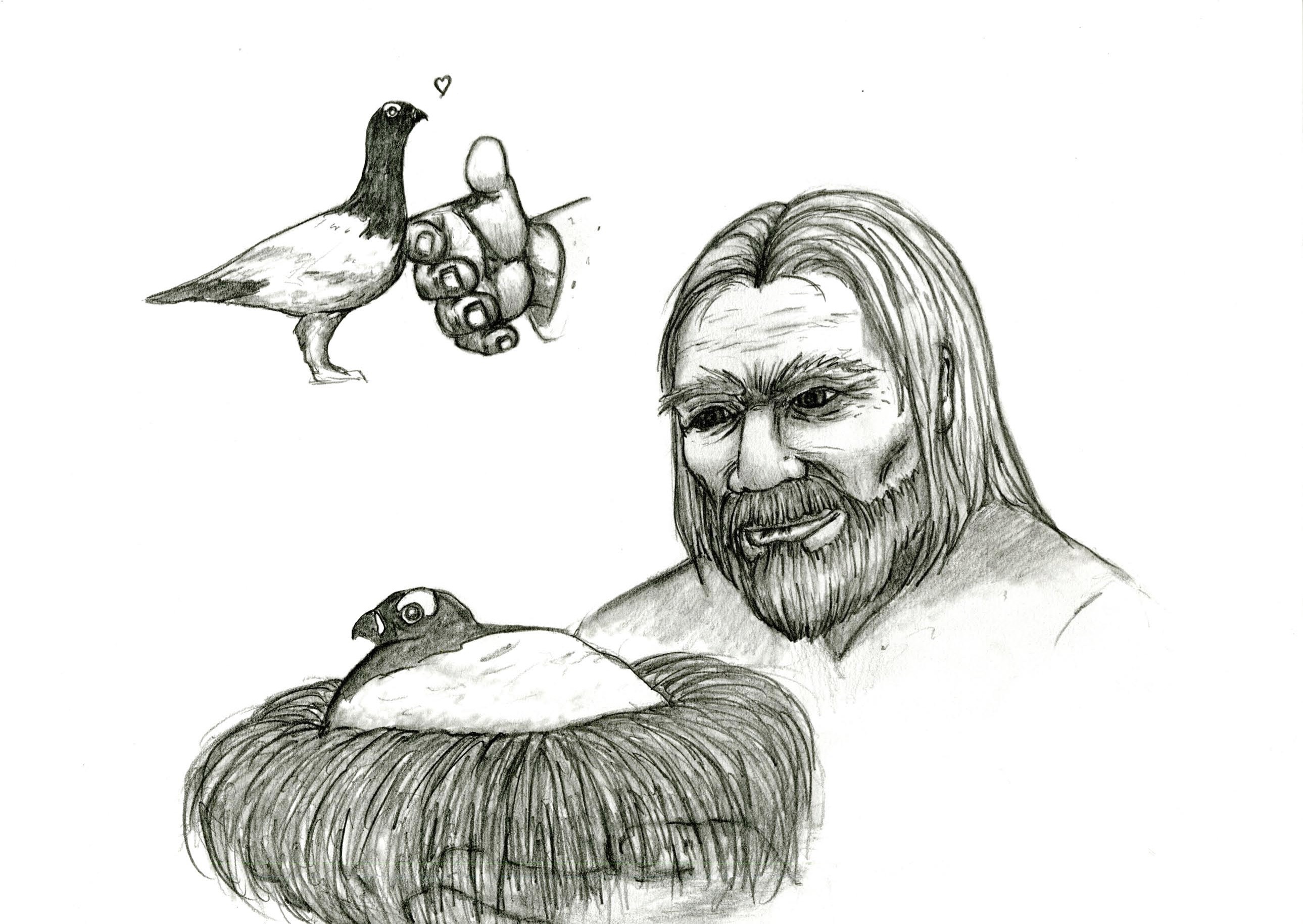 Ertii tamiin (2) pisuryar________, angitllutek ciqlluamen. Ciqlluaq epritengia’ar_________, neq’rkanek kenimaluni, cali pikiyutaq nutaasqaq elluni angutguam engluani. Nukallpiak nallulutek kinam ciqlluaq asirca’iki, kenirluni, pikiyutaliluni cali.
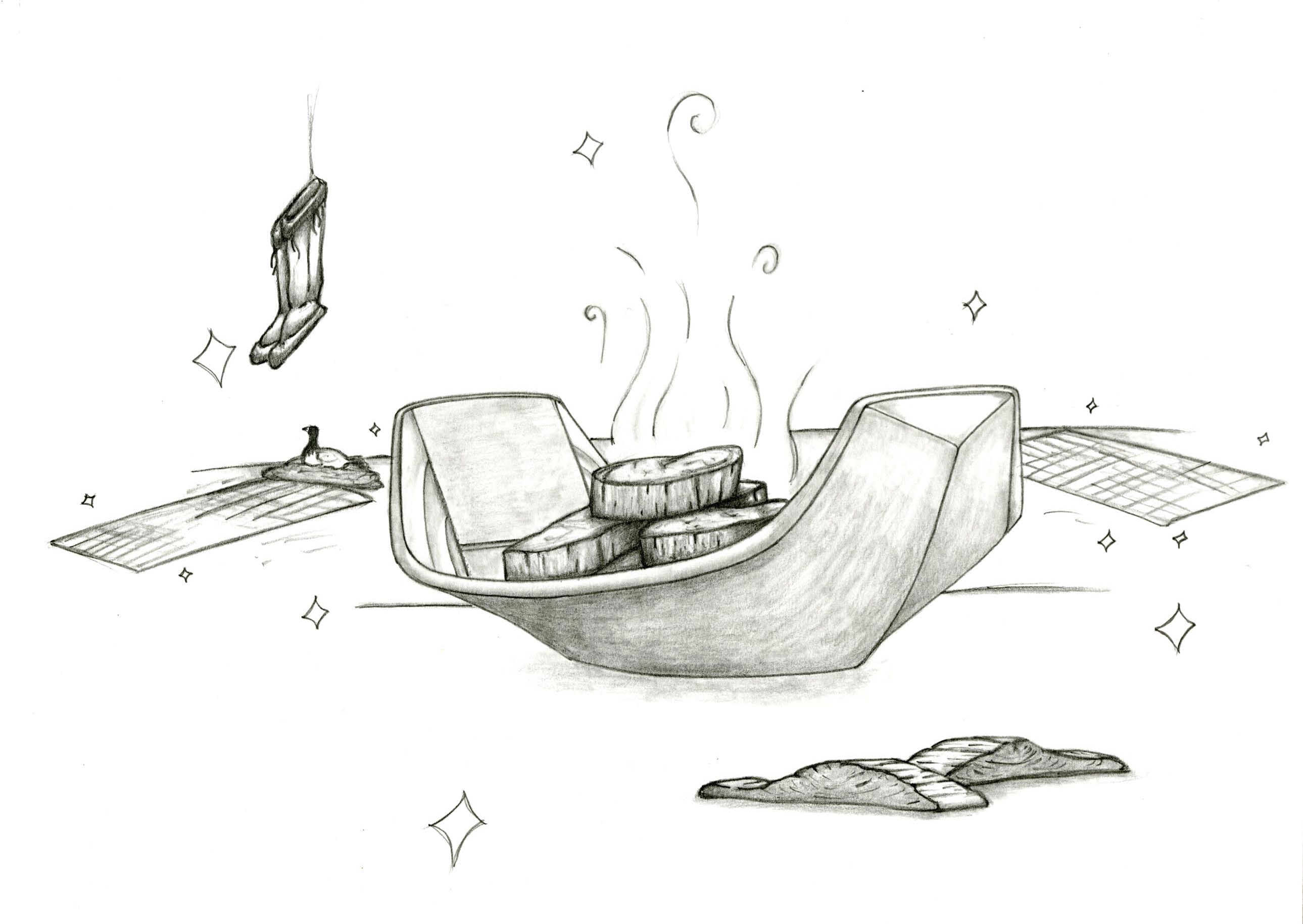 Angutguaq nuyakutar_______ tang’rniqlluku ciqlluaq. Tang’ryugki/(Tang’rsuki) kina ciqlluami et’________. Cuumi tang’rnillki, kesiin ataku tang’rki caqiq iluani.
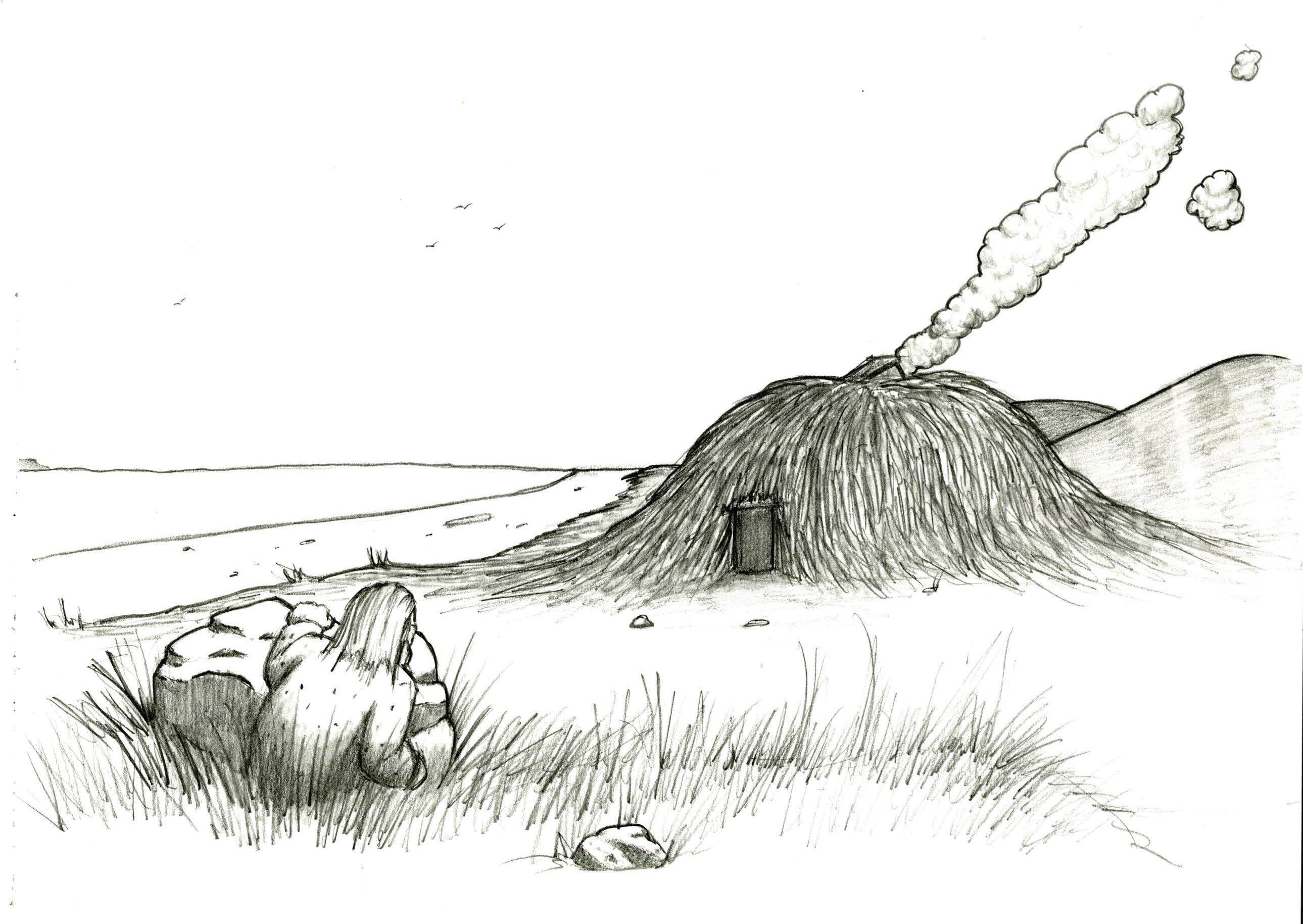 Nuyamaluni, tang’rki arnaq cucunasqaq ciqlluami. Taugum atkua qat’sqanek culunek canama________. Iter________ ciqlluamen, Qateryum amia tang’rluku, teglegluku. Cimikaunilnguq qateryut’stun. Pinakullutek nuliqsauski. Ertii tamiin arnam wiini pikiyutalirluku, keniyulluku.
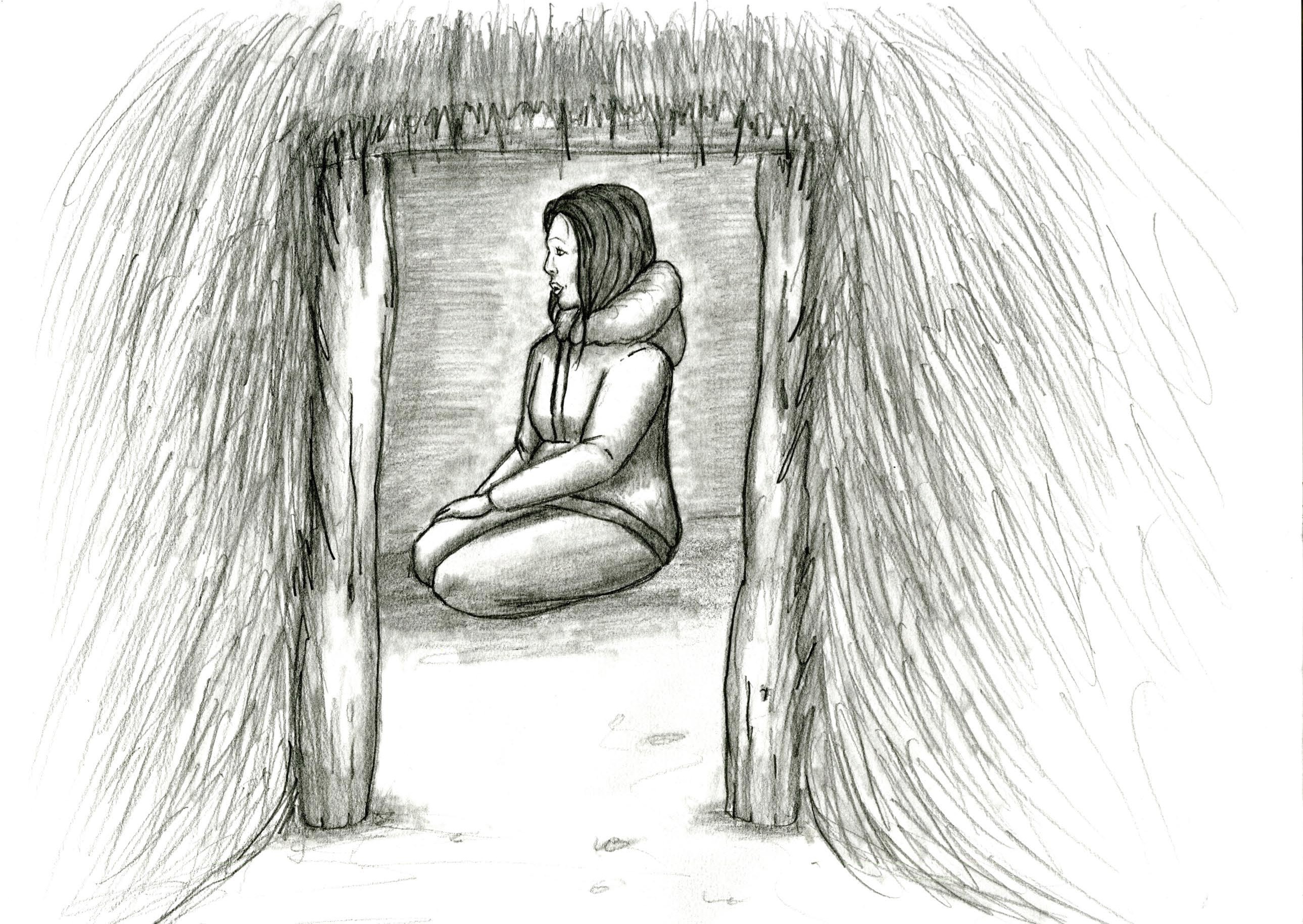 Tang’rnisqaq ciknaqlluku. Unugmi, Angutgauq qawarngami, Tang’rnisqam tuqulluku angutguaq. Taumi-llu Tang’rnisqaq niugluku, “Kasucuwamken” Niugluku, “Maut tai______ kasucaturluten, kesiin angq’rqiarkugnga. Kasutningaitamken!”
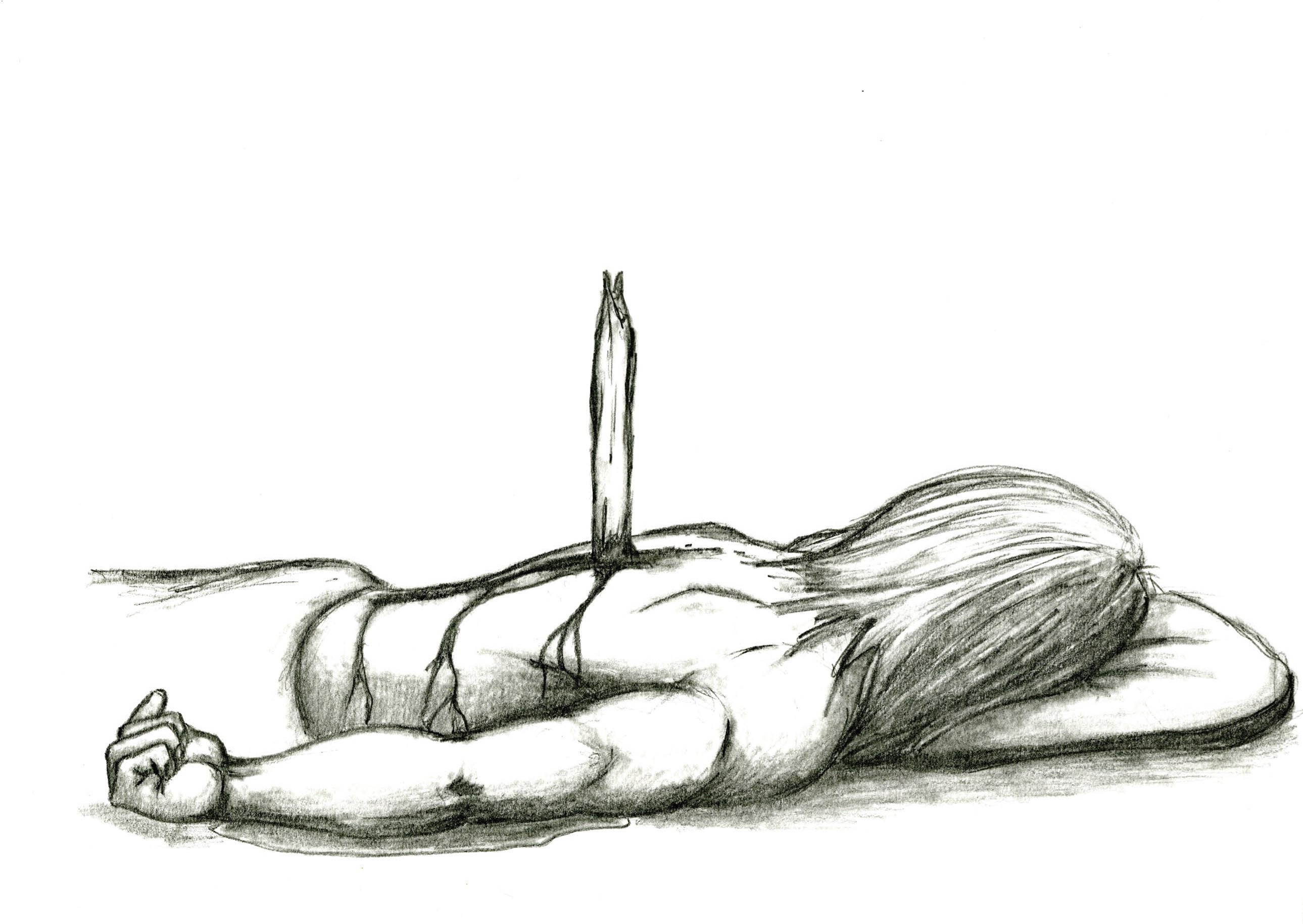 Tuqarluku arnaq, niulluku “Ageningaituten natmen, nuliqsauciqamken”Qateryum cingluku sunarausqaq taumi amia ikuki, angutguam misungcugmi. Niuglluni, “Tawa-ruq! Nuliqsautningaitaarpenga!”
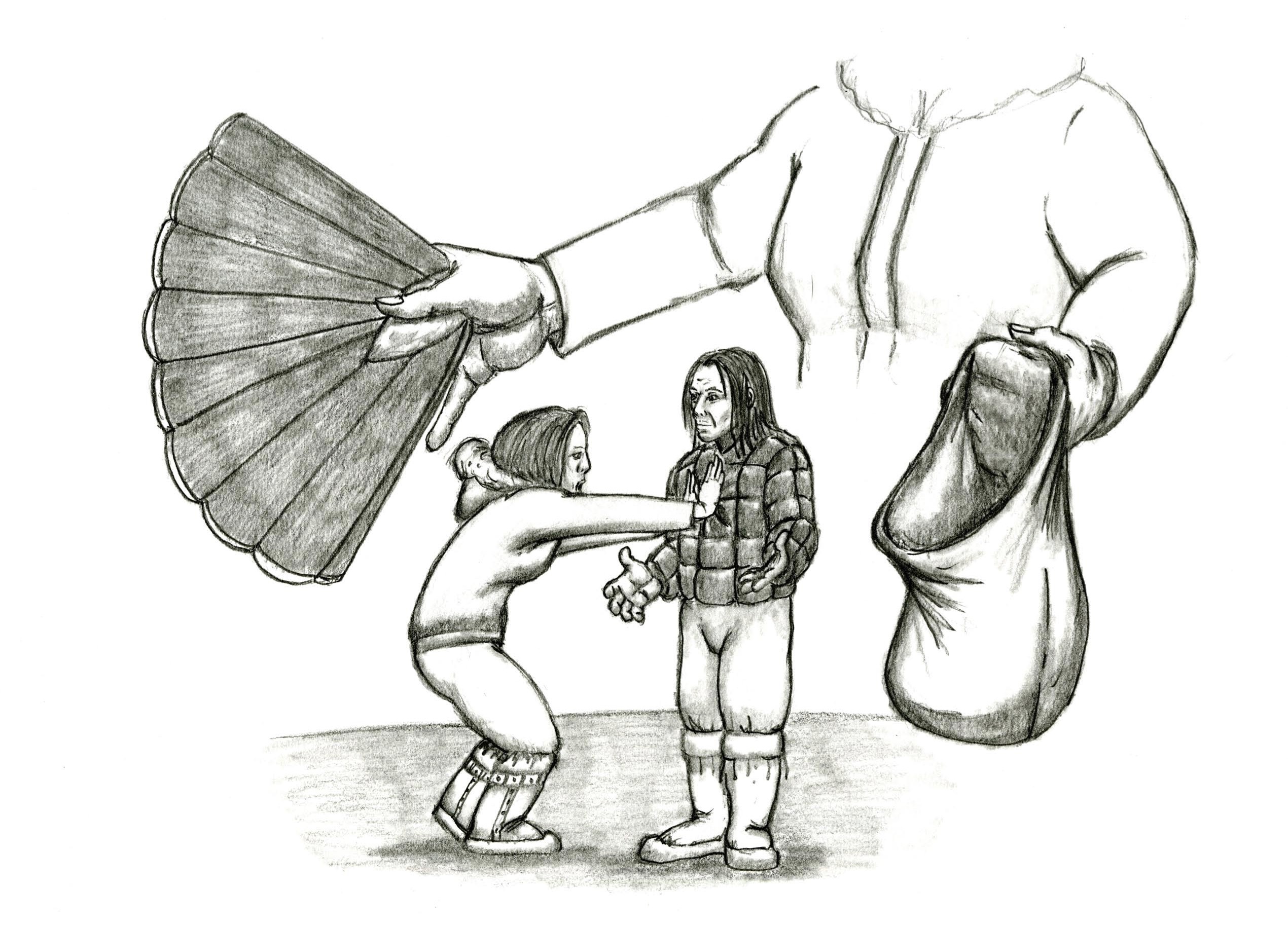 Taumi-llu qateryum amia, ugcuulluku pingayunek, alluku, taumi teng________ anluni. Tang’rnisqaq Nukallpiaq kiimi awa’i. Kinguani nuliituq, angayuinani.
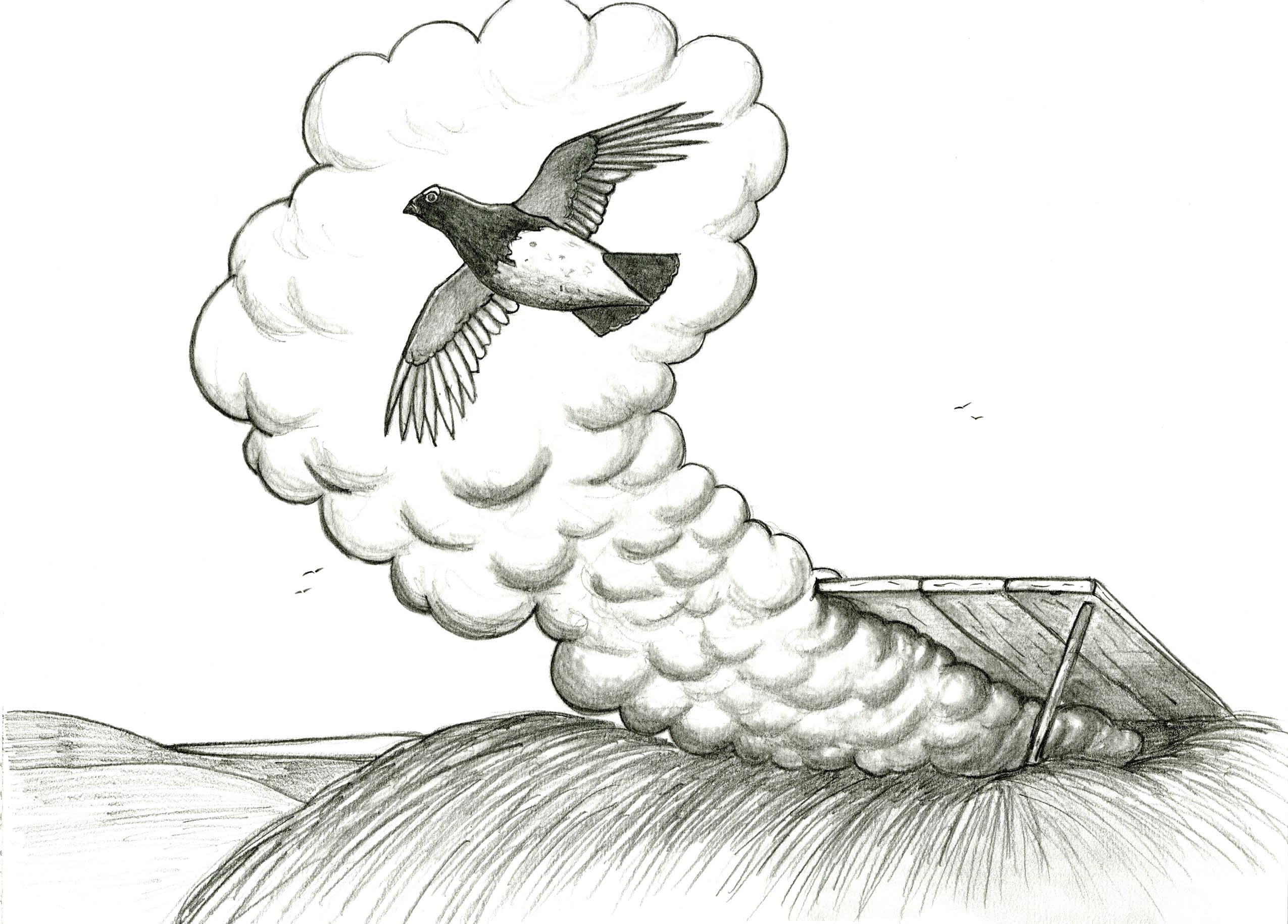